PROJECT ONE COGNIZANT
Prepared By: Arihant Jamed
Date:22-2-2025
22-02-2025
1
Situation
Background:
The Organization employs manual process of updating TruTime (login and logout of associates working from Home/Hybrid), applying for leave and filling the timesheets week on week in MS excel. These are controlled by existing PMOs as part of their additional roles and responsibility of their own projects.
Current Scenario:
PMO manually collates the TruTime information of all employees working from home/hybrid which includes their login and logout time including their project spent time and break time.
Employees update their leave request to respective PMOs thru email and PMO manually track these leave requests in excel
PMO send out excel sheet in share path that all employees update their timesheets accordingly every week and ensure that their leaves and their login logout time align properly
HR will verify all these details and approve / reject incase of any errors.

Key Responsible Person:
PMOs, Employees, HR
22-02-2025
2
Problem
Problem Statement:
The current process of manual excel/email-based work for updating TruTime, Apply Leave and filling up timesheets are time consuming, Error prone and inefficient. 
Impact:
Time Wastage – PMOs take significant amount of time to update all the information in excel as it depend on employee's responses and post which they verify each data manually.
Error – increased risks of human error in data entry and calculations which may lead to discrepancies
Delays – processing leave requests, TruTime or Timesheets manually can be slow which can affect employees and project timelines.  
Root Cause:
Lack of automation and integration of internal systems
Dependence on manual data and communication over email
Limited visibility and real time tracking of TruTime, Leaves and timesheets update
22-02-2025
3
Opportunity
Opportunities Identified:
Automation – Implementation of automation systems for TruTime Tracking, Applying Leave and Submitting Timesheets
Integration – Integrating the system with existing HR with project management system for seamless data flow
Real Time Tracking – enhancing real-time visibility and tracking of data and its updates
Purpose Statement (Goals):
Eliminate manual data entry and reduce the processing time spent by 80-90% thru end to end automation
Minimising the errors by less than 1%
Streamline the approval process for increased employee satisfaction
Enhance operation efficiency and lower the Burden of PMOs with accurate and timely data
22-02-2025
4
Project Objectives (1/2)
Improve Efficiency 
Reduce time spent on manual data entry and processing by 50% at the 1st phase and reduce to 90% later on.
Automate repetitive tasks related to TruTime, Applying Leave and submitting timesheets.
Enhance Data Accuracy
Achieve a 95% reduction in errors in Trutime, leave, and timesheet data by implementing automated validation and data entry.
Ensure real-time updates and synchronization across all related systems to maintain data integrity.
Increase Visibility and Reporting
Implement real-time tracking and reporting features to provide better insights into employee time management and project progress.
Enable automated generation of reports for Trutime, leave balances, and timesheets, reducing the need for manual report preparation.
Ensure Data Security, Compliance and System Integration
Implement robust security measures to protect sensitive employee data and ensure compliance with data protection regulations.
Ensure the automated system meets all relevant industry standards and company policies for data security and privacy.
Integrate the new automated system with existing HR and project management systems to ensure seamless data flow and eliminate data storage.
Achieve full system integration within the first 7 months of the project.
22-02-2025
5
Project Objectives (2/2)
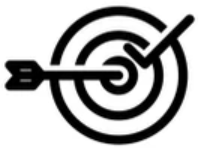 100% manual data process elimination
Minimize the data error by less than 5%
Increase employee satisfaction
Generate automated reports with 100% real time data
Achieve full system integration for seamless operations
Improve efficiency within the first 7 months of implementation
Enhance accuracy within the first 6 months of implementation
Ensure full compliance within the first 8 months
Complete integration within the first 7 months
Provide an intuitive and user-friendly interface
Implement automation tools and workflow improvements
Automated validation and data entry systems
industry-standard security protocols policies
Integration modules and ensure compatibility
Reduce manual time spent on data entry and processing
Reduce error in the data
Improve user experience for employees and PMO
Implement real time data tracking management
Robust security enhancement on system integration
Provide an intuitive and user-friendly interface
Implement automation tools and workflow improvements
Automated validation and data entry systems
industry-standard security protocols policies
Integration modules and ensure compatibility
Specific
Measurable
Achievable
Relevant
Time Bound
22-02-2025
6
Success Criteria
Ensure smooth data flow and eliminate data silos by integrating with related systems
Automate repetitive tasks related to Trutime updates, leave applications, and timesheet submissions
Achieve full compliance with data protection regulations and company policies within 7 months
Ensure data integrity with real-time updates and synchronization across all related systems
Enable the generation of automated reports for Trutime, leave balances, and timesheets, eliminating manual report preparation
Reduce processing time for leave requests and timesheet approvals by 60%
22-02-2025
7
Methods/Approach (1/2)
Requirement Gathering & Analysis
Document the current manual processes in detail, including how PMOs handle TruTime, leave applications, and timesheet submissions by including some group of employees and HR as well for their inputs. Determine the pain points and inefficiencies in the manual processes.
Clearly outline the objectives for automation, such as reducing manual effort, increasing accuracy, and improving data consistency. Include functional and non-functional requirements.
System Design
Create a high-level design that outlines the architecture of the automation system. This may include modules for TruTime, leave applications, and timesheet management.
Develop workflow diagrams that illustrate how the automated system will handle each process, from login/logout tracking to leave approvals and timesheet submissions.
.
Implementation
TruTime Automation: A system to automatically tracks login/logout times for remote and hybrid workers.
Leave Management System: A tool to handle leave applications, approvals, and tracking.
Timesheet Automation: A solution to automate weekly timesheet submissions, consolidations, and reporting
Integrate with Existing Systems: Ensure that the new automation tools integrate seamlessly with existing systems, such as email, project management tools, and HR systems.
22-02-2025
8
Methods/Approach (2/2)
System Testing
Unit Testing: Test each individual component of the automation system to ensure they function correctly.
Integration Testing: Conduct integration testing to confirm that all components work together smoothly.
User Acceptance Testing (UAT): Allow end-users, including PMOs, to test the automation system and provide feedback
Deployment
Release to Production: Deploy the automation system to the production environment, ensuring minimal disruption to ongoing operations.
User Training: Provide training sessions for PMOs and other users to familiarize them with the new system.
Maintenance
Monitor System Performance: Continuously monitor the automation system for any issues or bugs.
Implement Updates: Make necessary updates and improvements based on user feedback and changing requirements.
22-02-2025
9
NOTE: we shall select vendors and finalists through RFP, demonstrations and reviews
Resources, Time & Budget
Resources:
To successfully complete this project, it's important to have a well-coordinated team consisting of both client community members and IT Services professionals. Here is a suggested breakdown of roles and responsibilities. I propose to have team of 10 – 12 as the below lists of members.





Time:
This timeline ensures that the project can be completed within the planned 6-8 months, providing sufficient time for each phase in the waterfall model while allowing for adjustments and flexibility. 
Budget:
I propose allocating a budget of $ 900K to 1M for this project. This budget encompasses all anticipated costs, including salaries for the project team members, tools and software required for development, testing, and design, as well as other overhead expenses such as office space, utilities, training, and miscellaneous costs. This comprehensive budget ensures that all necessary resources are available to successfully complete the project within the desired timeframe.
22-02-2025
10
Risks and Dependencies
Risk
Scope Creep: Changes or additions to the project scope can lead to increased workload, delays, and budget overruns
Resource Availability: Limited availability of key team members or expertise can affect project timelines.
Technical Challenges: Unanticipated technical issues or integration problems with existing systems.
Data Security and Privacy: Ensuring that sensitive data is protected during and after the automation process.
Project Delays: Delays in any phase of the project can impact the overall timeline.
Budget Overruns: Project costs exceeding the allocated budget.
Vendor Dependencies: Reliance on third-party vendors for tools or services can introduce risks if they do not deliver as expected.
Dependencies
Existing Systems Integration: The automation tools need to integrate seamlessly with existing systems like email, project management tools, and HR systems.
Stakeholder Involvement: Active participation and support from stakeholders, including PMOs and end-users, are crucial for project success.
Regulatory Compliance: Adherence to relevant regulations and standards, such as data protection laws, is necessary.
22-02-2025
11
Thank You ..
Project Sponsor: 
ABC Ltd.
Project Manager:
XyZ
Date:
22-2-2025
22-02-2025
12